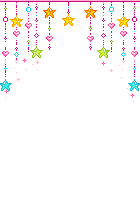 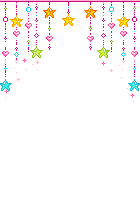 Hoạt động âm nhạc
Vận động theo bài hát: Bạn ơi có biết
Lớp: Lá 3
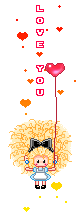 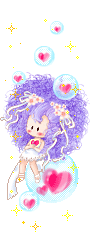 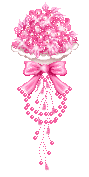 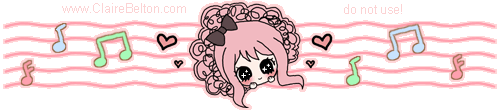 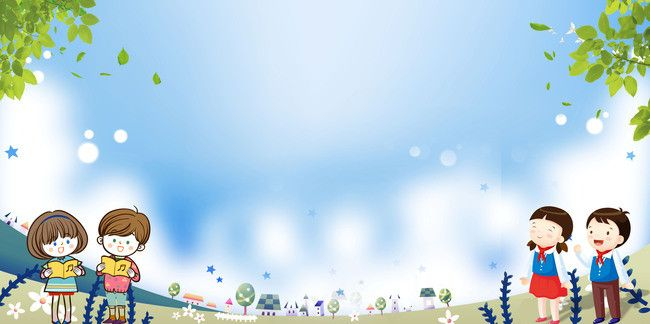 1.Hoạt động 1: Ổn định tổ chức - gây hứng thú
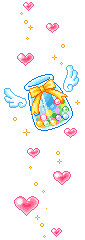 Chương trình: “ Bé Yêu Âm Nhạc”
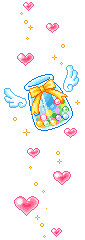 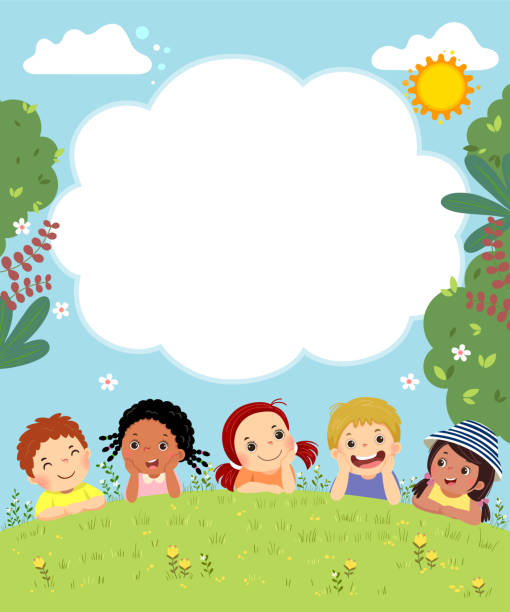 Hoạt động 2: Vận động theo bài hát“Bạn ơi có biết”
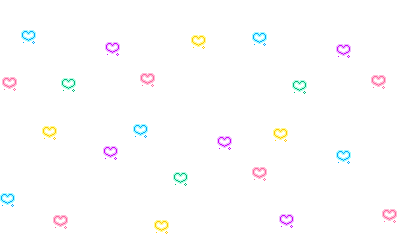 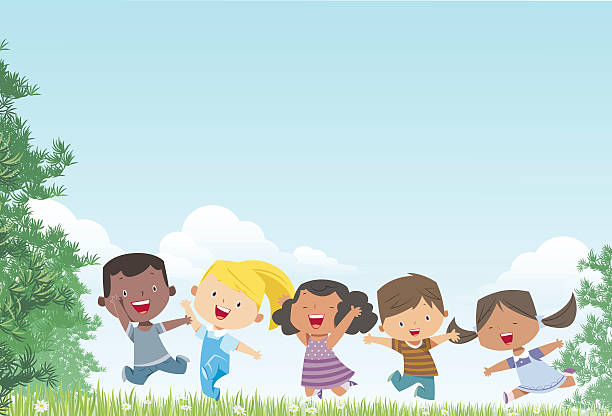 - Hoạt động 3: Nghe hát “Anh phi công ơi”
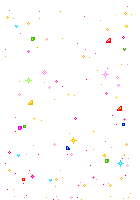 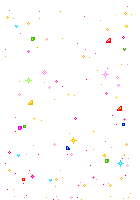 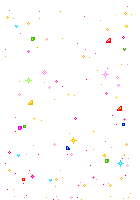 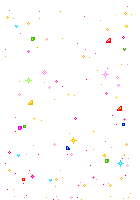 - Lần 5: Cô mời trẻ lên hưởng ứng cùng cô.
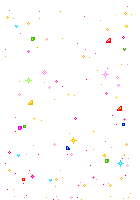 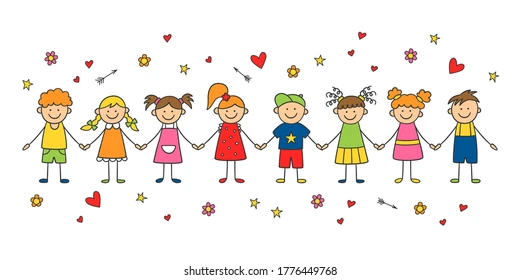 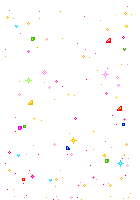 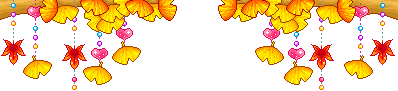 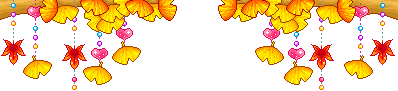 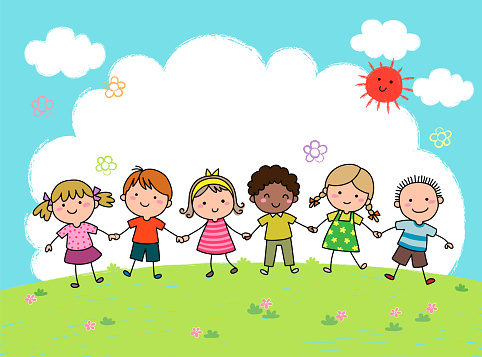 Hoạt động 4: Trò chơi âm nhạc: Nghe giai điệu đoán tên bài hát
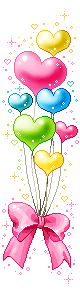 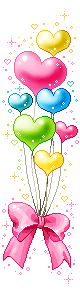 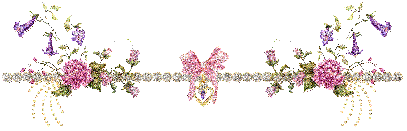 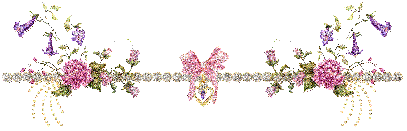 * Kết thúc hoạt động
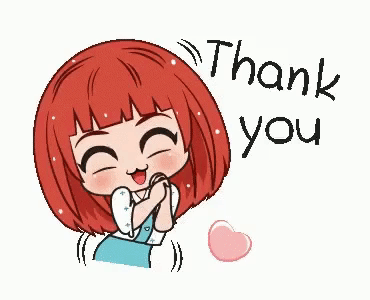